How to write an effective revision timetable
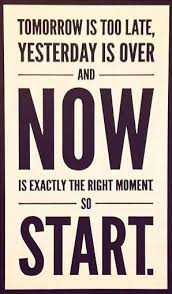 What you will need:
Timetable
Colour Pencils
It would also help if you knew your current and target grades, especially if you are in Year 9, 10 or 11.
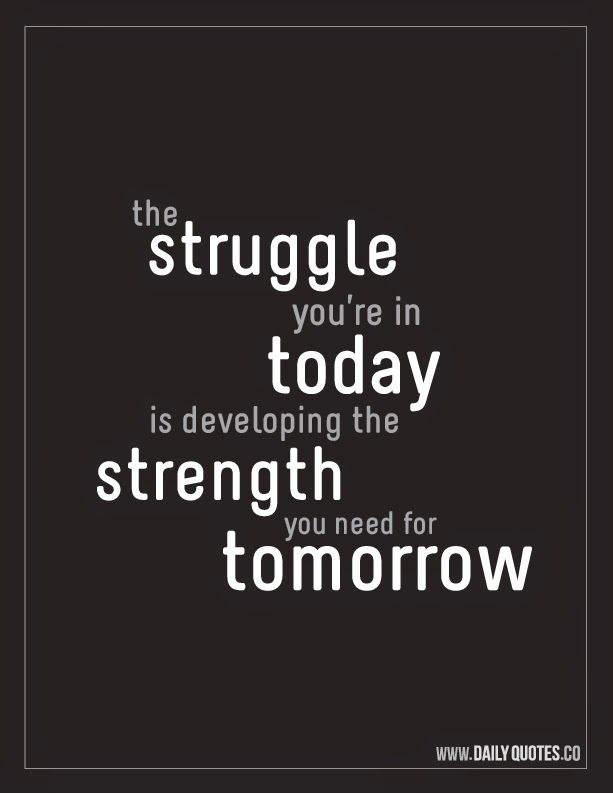 Step One:
List all of your subjects on a piece of paper 
Rank them in order, with the first being the subject in which you need to do the most revision. 
When you do this you should think of:
Target Grade
Current Grade
Current Attitude to Learning in the subject
What you want to do next year 
Remember, it is always easier to do revision for those subjects you enjoy the most and/or tend to do better in.
Step Two:
Choose a colour pencil.
Map on to your timetable extra-curricula or fun things you do at the same time every week. For example, football, swimming or dance.
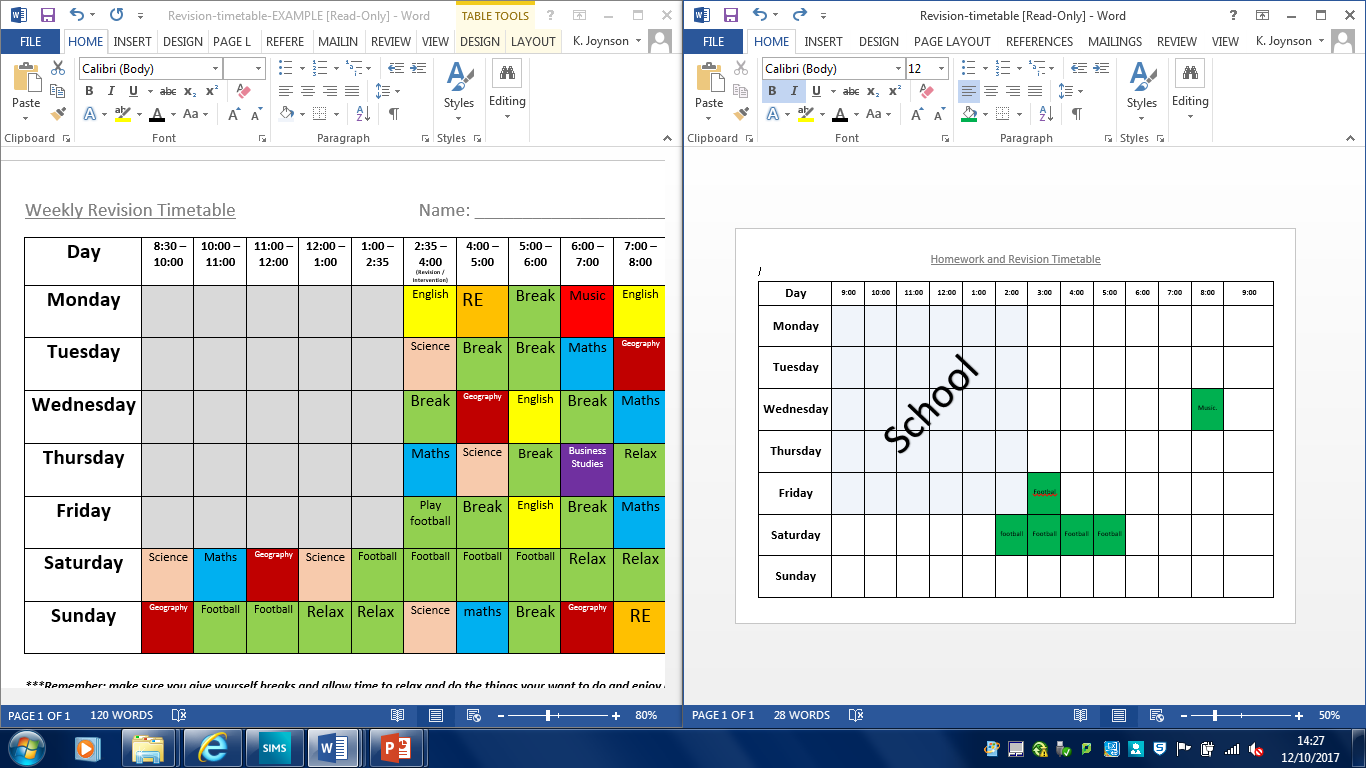 Step Three:
Choose a different colour pencil.
Plan in your time to relax.  For example, do you go out with friends every Saturday night? Do you watch a TV show at the same time each week?
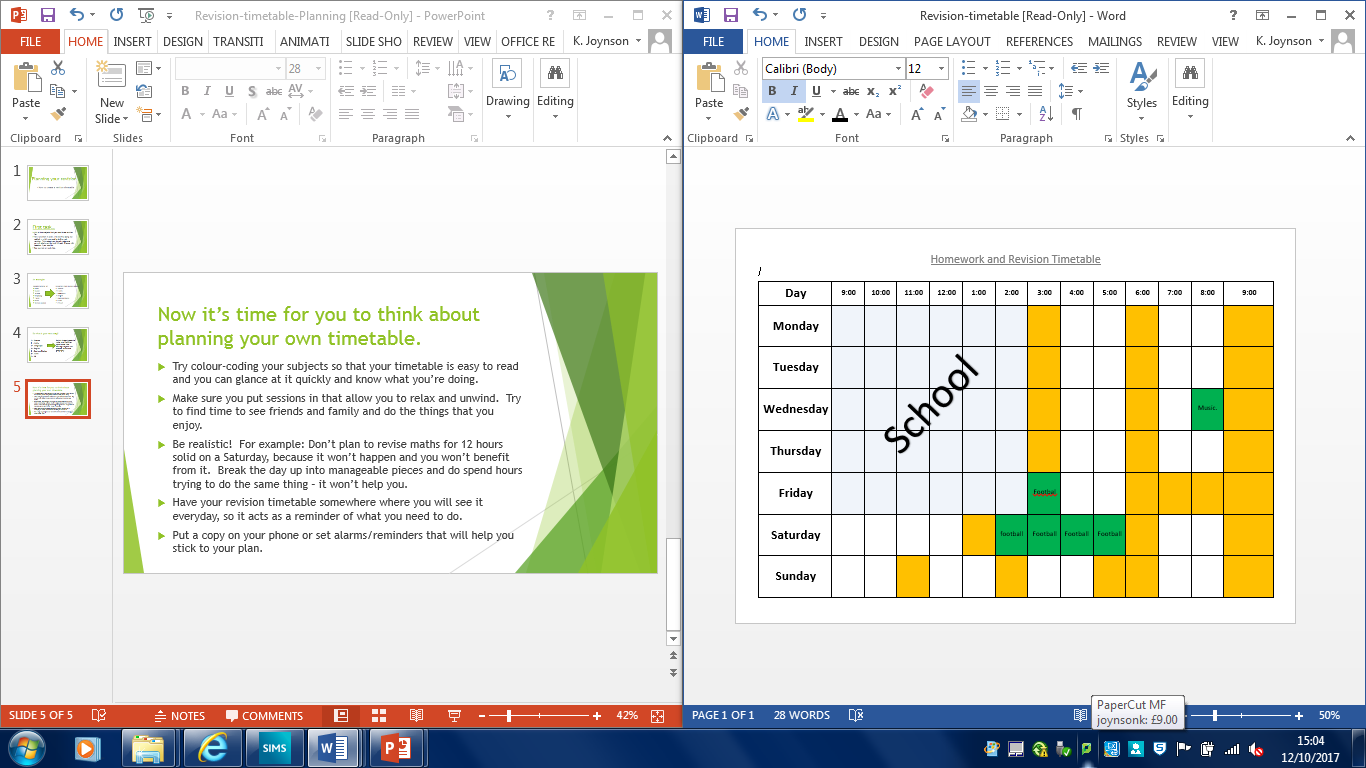 Step Four:
Once again, choose a different colour pencil.
Plan in homework time. Incorporate into your homework time, at least 10 minutes reviewing what you have learnt in class for each subject – this will make revision even more effective.
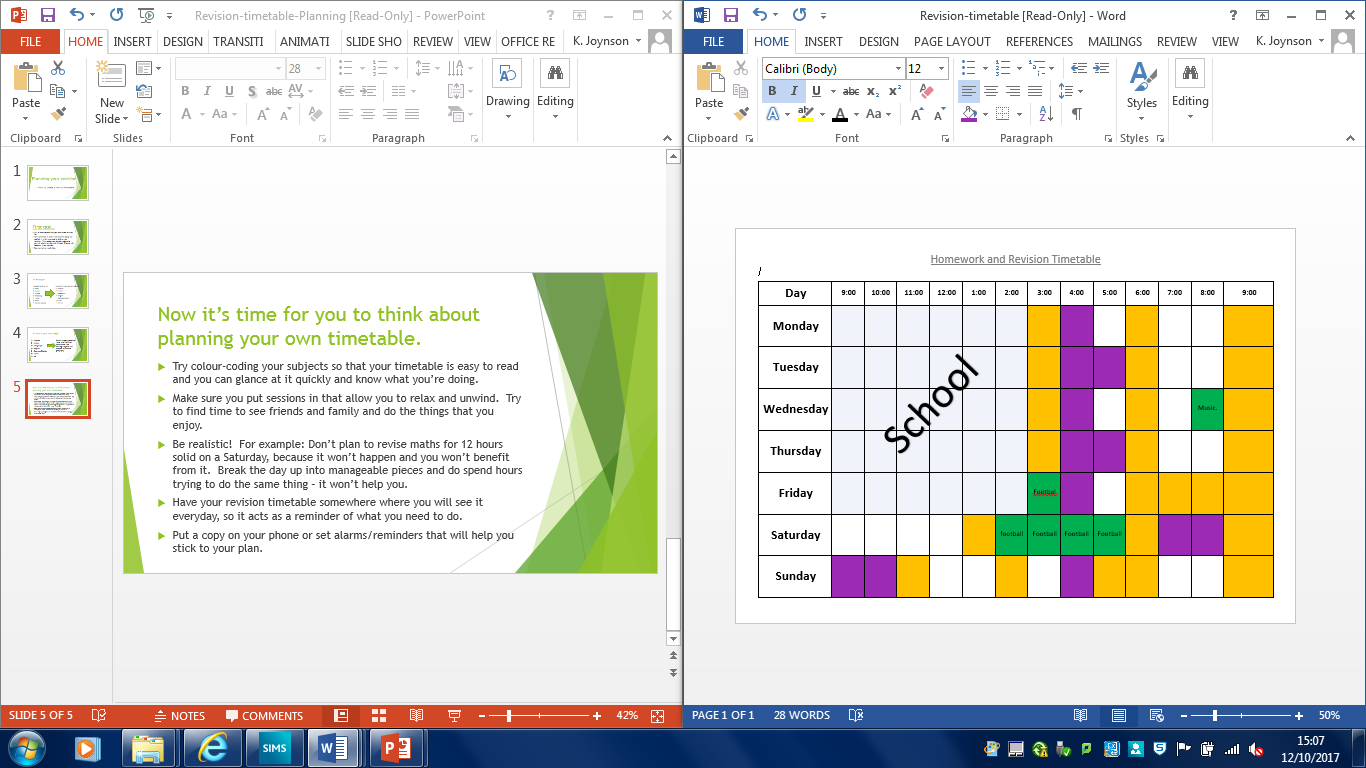 Step Five:
Go for it, choose another colour pencil.
Plan in your 1st, 2nd and 3rd subjects. You’ll need to give more time to these (subjects you find a little harder).   Try and give these subjects at least one hour a week and ideally break down the sessions into 2 x half hour sessions or 3 x 20 minute sessions as opposed to an hour.
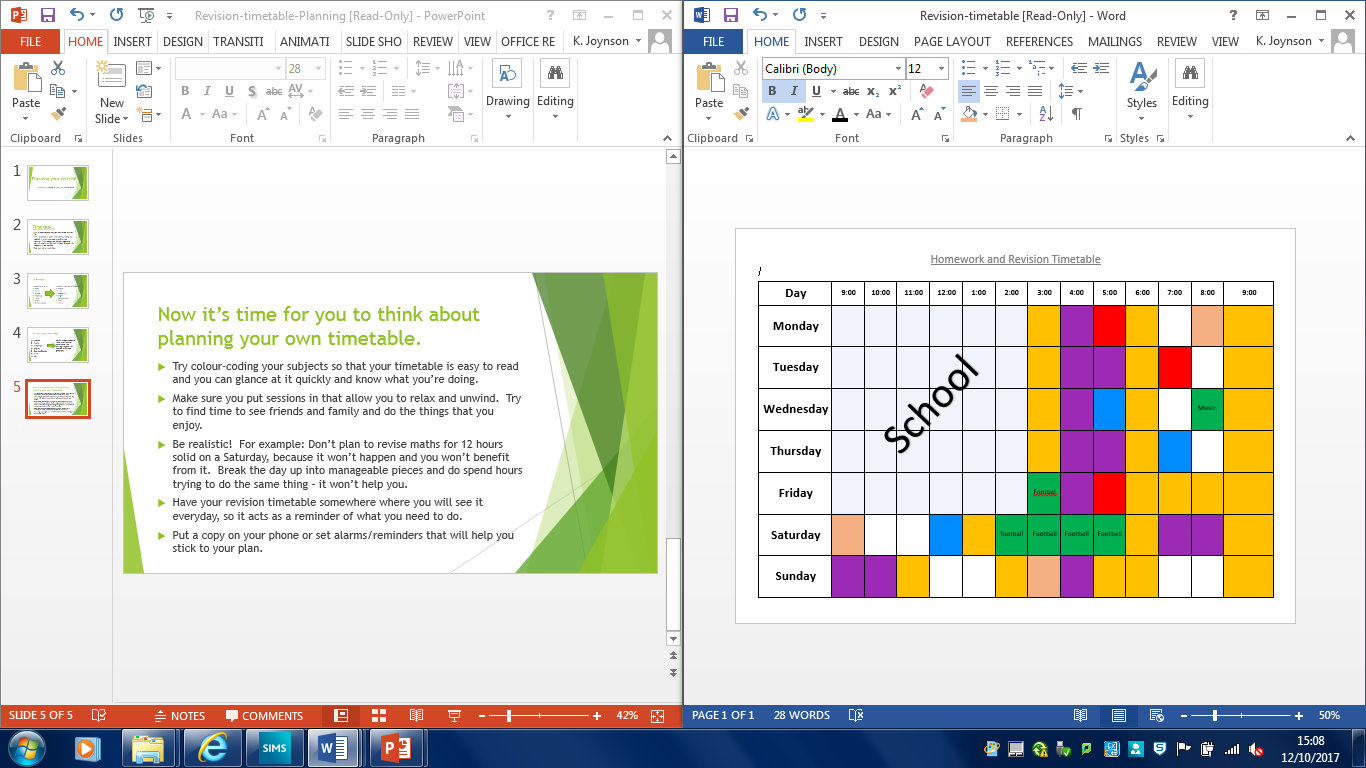 Step Six:
With another colour pencil, plan in your 4th, 5th and 6th subjects. You’ll need a little less time on these ones – these are probably the ones that you enjoy more and/or tend to do better in for your Progress Checks.
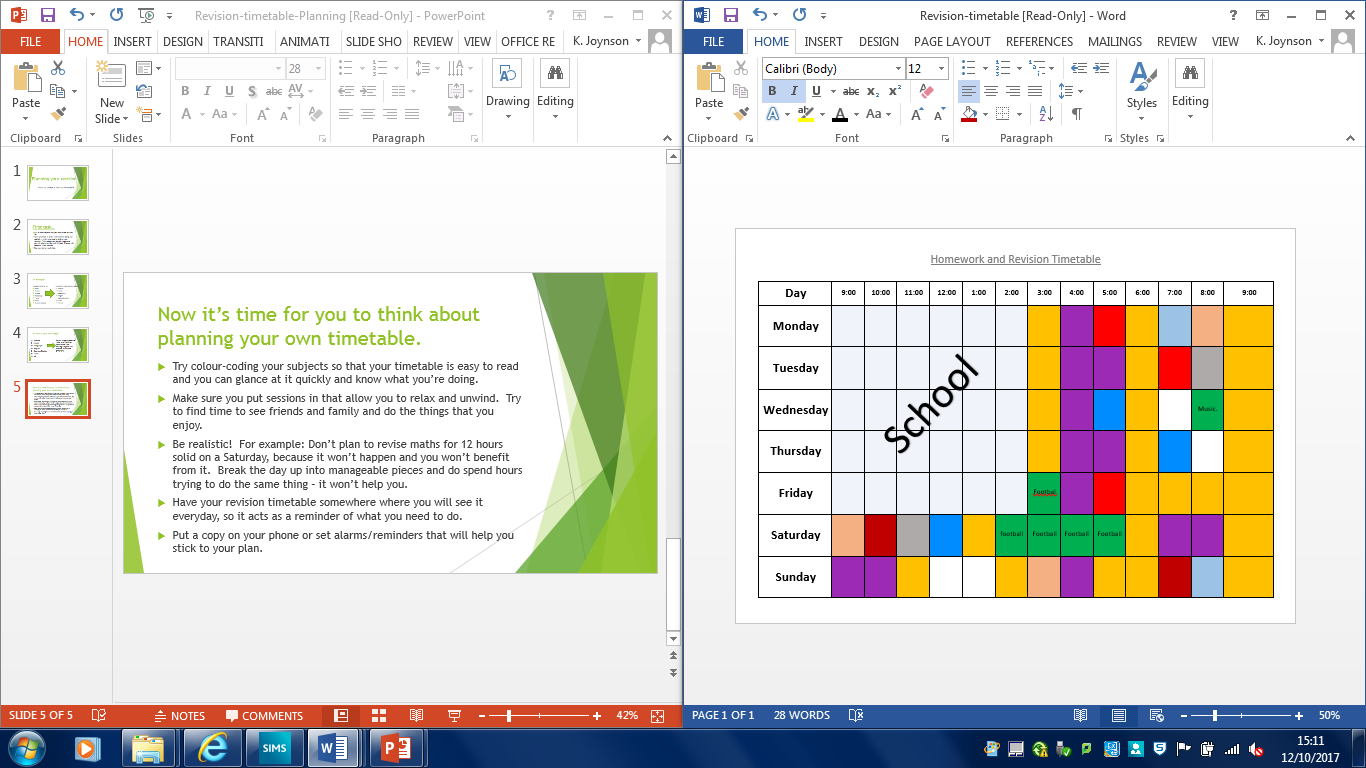 Step Seven:
Finally, with one last colour pencil, plan in revision time for the rest of your subjects.
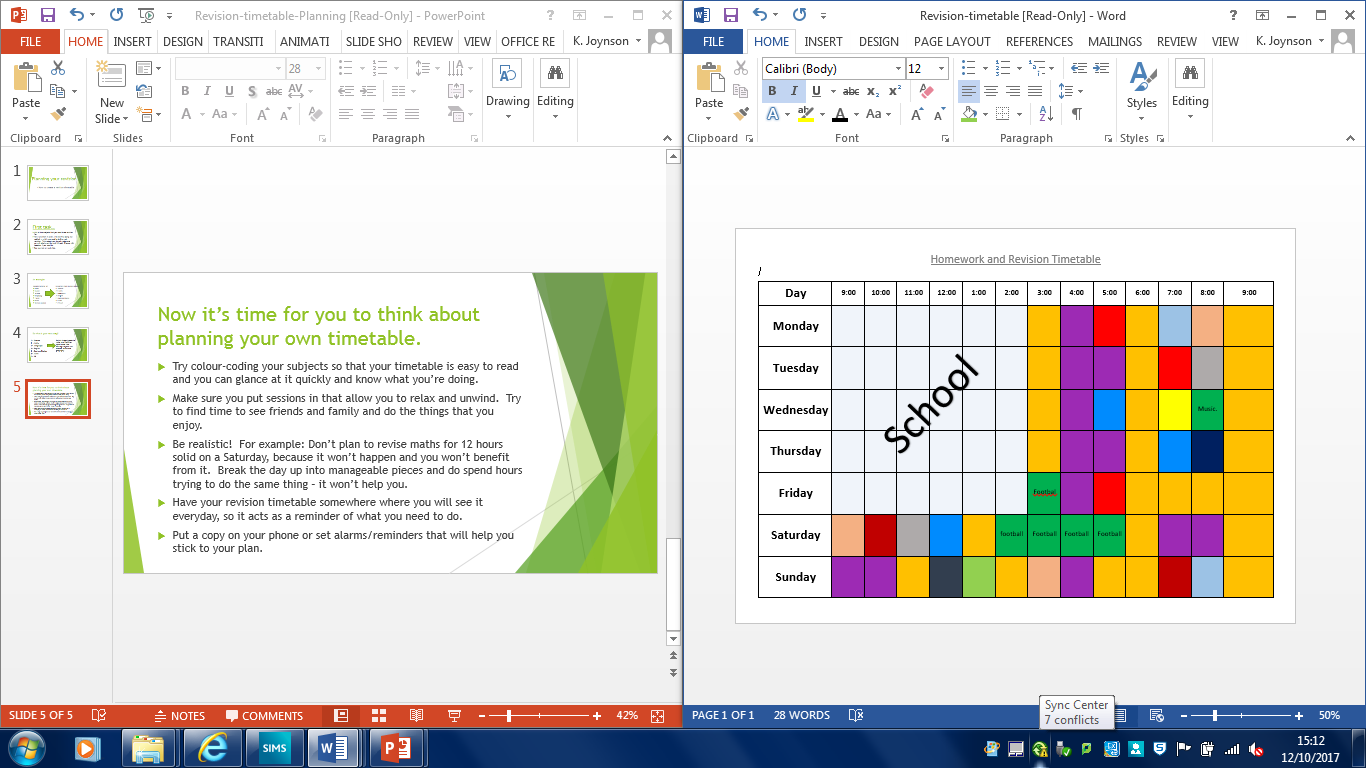 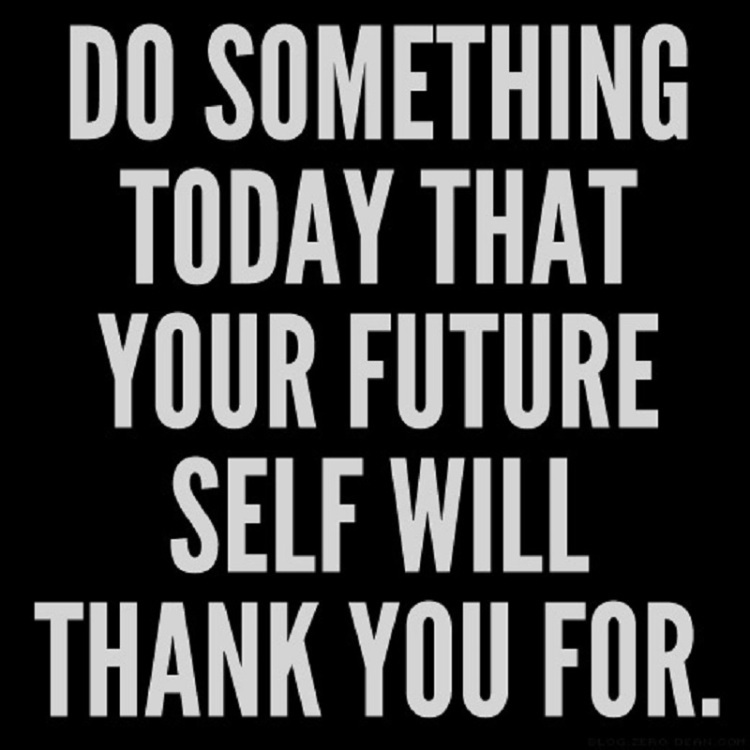 Important Things to Remember
This is a working document – it can change when ever you want it to 
This is a guide not a requirement – don’t get upset with yourself if you don’t do everything on your list.
Make sure you put sessions in that allow you to relax and unwind - It is important to see friends and family and do the things that you enjoy!
Be realistic! You can’t revise every spare moment of the day.
Break the day up into manageable pieces don’t spend an hour solidly trying to work.
Have your revision timetable somewhere where you will see it everyday, so it acts as a reminder of what you need to do.
Put a copy on your phone or set alarms/reminders that will help you stick to your plan but put your phone and other gadgets out of sight when revising – they can distract you!
Remember, little and often is far better than cramming.
Finally:
If you spent time each week reviewing what you have learnt in class – write notes/cards etc this would take so much more pressure off when revising for your Progress Checks.
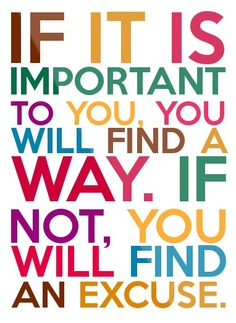